INTRODUCTION
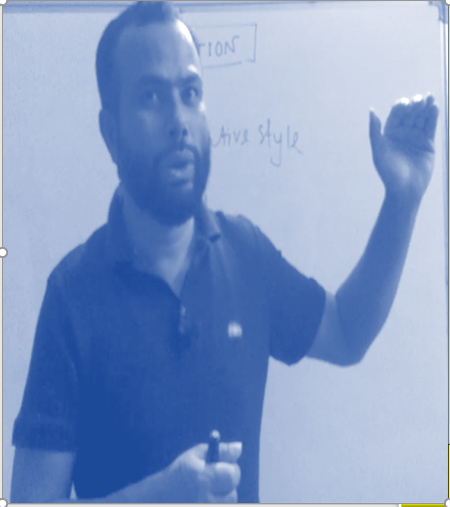 MD. ANISUL HAQUE
ASSISTANT TEACHER (ENGLISH)
JAFARGONJ SCHOOL & COLLEGE
MAHANAGAR, RANGPUR
CLASS-9&10
Subj: English 2nd
Topic: Sentence connectors
Sentence Connectors/ Linkers
Mobile phone is the device by which we can communicate with others who are living even in the distant places on earth.
এখানে Which এবং Who হচ্ছে Connectors.
[Speaker Notes: Please subscribe my channel: English Tutor Anis]
Learning outcomes
After completing the lesson students will be able to
Know about what sentence connector is.
They learn various types of sentence connectors
They also learn how they use sentence connectors in a sentences.
They will able to use sentence connectors properly.
What is sentence or linkers?
Sentence connectors/ linkers are those words that are used to connect two or more words, phrases, clauses. Sentence connectors are useful and essential devices for paragraph, essays, letters or any kind of writing that goes beyond single sentence.
1. সাধারনত Paragraph ধারাবাহিকতা বজায় রাখার জন্য যে connectors গুলো ব্যবহার করা হয়।
First, firstly, in the first place, first and foremost, at/in the beginning 
Second, secondly, in the second place 
Thirdly, fourthly, fifthly 
Next, beside, moreover, furthermore, in addition, above all, last but not the least.
Finally, in the end, at last, to sum up, in conclusion, to conclude.
2. Similarity (সাদৃশ্য): Passage এর মধ্যে  একটি ঘটনা বর্ননা করার পর অপর একটি সাদৃশ্য পূর্ণ ঘটনা বর্ননা থাকলে Sentence এর শুরুতে Similarly/likewise/in the same way , correspondingly  ব্যবহৃত হয়।
Example: Zamal is studying heart and soul to obtain good marks in the examination. Similarly, Kamal is studying heart and soul to obtain A+ in the examination.
3. Contrast(বৈসাদৃশ্য/বিপরীতে): Passage instead, on the contrary/on the other hand/in contrast, conversely, in comparison, but, yet, still, while, whereas, though, although, nonetheless, nevertheless, ever though, despite/ in spite of, however/anyhow
Example: The paragraph and the essay are different from each other. However, there are some similarities between them.
4. Direct opposition: On the contrary, on the other hand, in contrast, conversely, in comparison, however, anyhow, whereas
Example: A healthy man is happy and he can enjoy his life every day. On the contrary/on the other hand/in contrast/ conversely, an unhealthy man is unhappy and he cannot enjoy his life.
5. Denial of Expectation/Unexpected Result (অপ্রত্যাশিত ফলাফল): but, yet, still, whole, though, although, despite, in spite of, nevertheless, ever though, nonetheless, however, whereas, instead.
Example: Though satellite channel are playing a favorable role, they are also doing harm to our young and new generation.
7. Example: Passage (উদঃ/ দৃষ্টান্ত প্রদান করা হলে) for example, for instance, such as, to illustrate, namely, as an  illustration, to demonstrate, Connector.
Example: Science has brought a revolutionary change in every step of human life, for example/such as /for instance, computer makes our life very easy, comfortable and enjoyable.
8. Besides, moreover, in addition to, furthermore (AwaKš‘/ ZvQvov): সাধারনত Passage এর মধ্যে পরপর কোন ঘটনা ঘটলে ৩য় ঘটনার পর।
Example: A hare is a very speedy animal. On the other hand, a tortoise moves very slowly. Besides, it has a heavy shell on its back. Moreover, it cannot move as fast as other animals.
9. Result (ফলাফল): Passage এর মধ্যে ধারাবাহিক বর্ণনা, পরিনতি, কারন, ফলাফল প্রকাশ করতে- So/therefore, hence, as a result/as a consequence, consequently, eventually, for this/that reason, because of this/that, thus, in order to,  that is why.
Example: We cut down trees but never think of planting more trees. That is why, humans and other living beings are in the threat of extinction. Time is coming when there will be no tree left for us. As a result, we have to face bitter consequence of deforestation.
10. Reason (কারন): Passage এ কারন প্রকাশক Since/ because/ as/ for বসে।
Example: Zamal could not go to school because/since/as/for he was ill.
10. Condition(শর্ত): Complex Sentence if, though, although, as, because, since, so that, that, until, till, unless, even though, before, after, or, otherwise, provided /provided that/providing that/ in case, as long as, once , had, were, should, when
Example: Truthfulness is the greatest of all virtues which makes a man really great. Unless we cultivate the habit of speaking the truth, we cannot command the confidence of others. Though a liar succeeds in life for the time being, he/she can never bring good result.
11Time and Place: at that time, at the same time, meanwhile, so long, after a while, while, sometimes, as soon as, after wards, in the meantime, simultaneously, therefore, at first, at last, at present/presently, recently, then, now, elsewhere, at the side, to the left/right, in the background, where, here, there, as ,currently, eventually, whenever, initially, subsequently, soon, until now, later, then, in the meantime
Example: For the rapid growth of the people of Bangladesh, we have to increase our food production very rapidly. At the same time/Otherwise, we have to change our traditional food habit. For example, we can take potato instead of rice.
12. Transition(বিবর্তন): Now, as for/as to, with respect to/with regard to, regarding, as regards, as for as, in this regard, incidentally.
Example: Mankind felt the impact of nuclear energy for the first time in 1945 when two atom bombs wiped out Hiroshima and Nagasaki in just ten minutes. Now, nuclear weapons are more powerful than earlier ones have been developed by the scientists.
13. WH- Words as Relative Pronoun: who, which, what, whom, whose, when, where , why ,how, whoever, whatever, whichever
Exam: Globalization is a term which is commonly used by man.
14. Reformulation (ভিন্নভাবে প্রকাশকরন):  in other words, to put it (more) simply, That is to say, that is, rather, to put it in a different way, put different, better
Exam: In the primitive age communication took place between humans through signs and gestures. That is to say/That is/ In other hand, they did not know how to use their vocal chords then.
Connectors হিসেবে ব্যবহৃত Common কিছু Connectors
And
Example: A man’s success and solvency totally depend on student life.
As well as/ together with দুটি Subject কে যুক্ত করে
Example: (a). Kamal as well as Zamal has visited Cox’s Bazar.
(b). Kamal along with his friends has performed a stage.
But দুটি বিপরীত Clause/ Sentence কে যুক্ত করে।
Example: The paragraph and the essay are different from each other. But, there are some similarities between them.
As/ Because/ For (কারন): কোন ঘটনার কারন বোঝাতে দুটি Clause /Sentence কে যুক্ত করে।
Example: To be honest, a man should be have trustworthiness as/ because nobody trust a liar.
That (যে)
Example: This is the book that I got as a prize.
Thus/ that is how (এভাবে)
Example: Satellite channels help us a lot of by reporting on climate conditions of different parts of world. Thus/ that is how, we can aware of storms, cyclone and tidal bores.
Finally/ at last/ in brief/ in summary  (চুড়ান্তভাবে/ পরিশেষে/ সংখেপে)
Example: Finally/ at last/ in brief, we can safely conclude that our economy depend on rain.
At the same time / at that time(একই সময়/ ঐসময়ে)
Example: A lion was drinking water from a broke. At the same time / at that time, a lamb was also drinking water from the down stream of the same broke.
Accordingly (সেই অনুসারে)
Example: Accordingly, the lion complained that the lamb was disturbing him by muddying water.
Therefore/So/As a result (অতএব/ তাই/ ফলে)
Example: Student life is the best time. Therefore/So/As a result, student should be taught honesty.
On the contrary/ On the other hand(অপরপক্ষে/ অন্যদিকে)
Example: On the contrary/ On the other hand, if it doesn’t rain in time, the farmer will not grow the crops easily.
In order that/so that
Example: The man walked fast so that he could catch the train.
Unless
Example: Unless we cultivate the habit of speaking the truth, we cannot command the confidence of others.